САРАТОВСКИЙ НАЦИОНАЛЬНЫЙ ИССЛЕДОВАТЕЛЬСКИЙ ГОСУДАРСТВЕННЫЙ УНИВЕРСИТЕТ
ИМЕНИ Н.Г. ЧЕРНЫШЕВСКОГО
Кафедра общей и социальной психологии
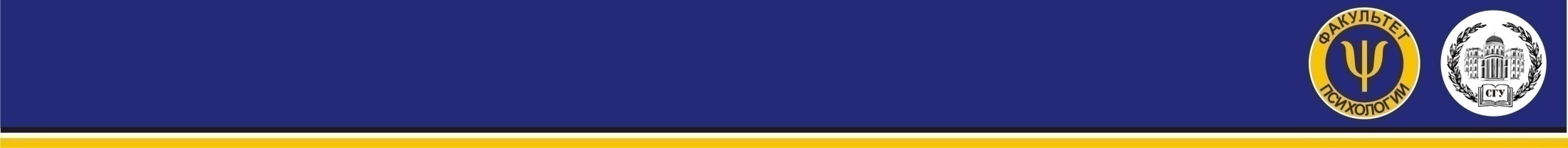 Лекция 9
Психологические аспекты планирования  работы
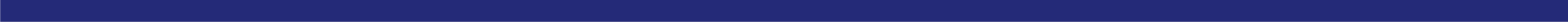 САРАТОВСКИЙ ГОСУДАРСТВЕННЫЙ УНИВЕРСИТЕТ ИМЕНИ Н.Г. ЧЕРНЫШЕВСКОГО Факультет психологии
САРАТОВСКИЙ НАЦИОНАЛЬНЫЙ ИССЛЕДОВАТЕЛЬСКИЙ ГОСУДАРСТВЕННЫЙ УНИВЕРСИТЕТ
ИМЕНИ Н.Г. ЧЕРНЫШЕВСКОГО
Кафедра общей и социальной психологии
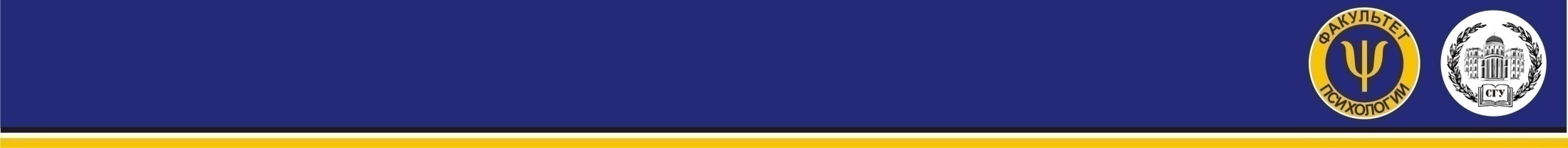 Тематический план лекции:
Определение планирования, его задачи и виды;
Планирование как функция управления;
Виды планирования;
Стратегическое планирование;
Оперативное планирование;
Принципы планирования;
Планирование потребности в персонале;
Контрольные вопросы по теме.
Библиографический список.
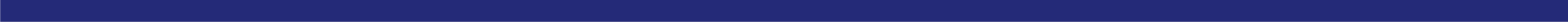 САРАТОВСКИЙ ГОСУДАРСТВЕННЫЙ УНИВЕРСИТЕТ ИМЕНИ Н.Г. ЧЕРНЫШЕВСКОГО Факультет психологии
Определения:
План – [лат. Planus – плоский, ровный] – 
намеченная на определенный	 период работа с указанием её целей, содержания, объемов, методов, последовательности, сроков выполнения, исполнителей.
Планирование – это умение предвидеть цели организации, результаты её деятельности и ресурсы, необходимые для достижения определенных целей.
План – это документ, охватывающий весь комплекс производственной, хозяйственной и финансовой деятельности за установленный период, после завершения которого начинает действовать план следующего периода..
Планирование 
как функция управления 
представляет собой постоянный процесс,
 состоящий из последовательных этапов,
в ходе которых  определяются: миссия,
 цели организации на определенный 
период времени, 
определяются ресурсы,
 необходимые для достижения
 организационных целей.
Основные этапы – уровни планирования
программы
Виды планирования в зависимости от направленности и характера решаемых задач:
1. Стратегическое или перспективное планирование;2. Среднесрочное планирование;3. Оперативное (тактическое, текущее).
Стратегическое планирование :
Стратегическое планирование заключается в определении главных целей фирмы и конечных результатов с учетом средств и способов достижения поставленных целей.
Стратегическое планирование может включать следующие направления:
1. Разработка новых возможностей фирмы;
2. Расширение производственной мощности;
3.  Изменение профиля фирмы - "диверсификация;
4. Радикальное изменение технологии;
5. Изменение организационно структуры;
6. Изменение кадровой структуры (организационной культуры).
Стратегическое планирование служит для установления целей организации.
		Планирование как функция управления представляет собой процесс, состоящий из различных элементов (этапов), которые можно представить в виде модели.
МОДЕЛЬ ПРОЦЕССА СТРАТЕГИЧЕСКОГО ПЛАНИРОВАНИЯ(по О.С. Виханскому)
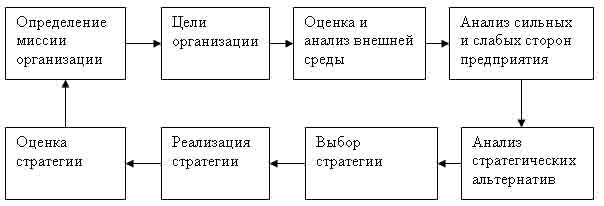 Основные виды оперативных (тактических) планов:
Годовые
Полугодичные
Квартальные
Месячные
Недельные
Ежедневные
Уровни планирования:
1. Организация.
2. Подразделение/группа, команда.
3. Человек.
процесс планирования на предприятии
1. Стадия разработки стратегии фирмы
2. Стадия определения тактики
Условия эффективного стратегического планирования:
Наличие эффективно работающей системы управления. 
Эффективные каналы коммуникаций. 
Научаемость, открытость организации для новых идей.
Отсутствие бюрократии.
Принципиально важную роль играет психологическая готовность менеджеров к процессу стратегического планирования. 
А именно допустимая и целесообразная срочность планирования. («Горизонт планирования», согласно Э. Шейну).
Горизонт планирования является одним из параметров, характеризующих представление о времени, свойственное организационной культуре (наряду с монохроностью/полихронностью, способностью правильно оценивать время течения процессов или его контролировать).
Традиционно считается, что по мере увеличения статуса управленца в иерархи горизонт планирования увеличивается, и обратное, чем дальше горизонт планирования, тем эффективнее руководитель и тем больше шансов у него сделать вертикальную карьеру.
Если в организации на высоких позициях находятся люди, мыслящие в краткосрочной перспективе, это может иметь негативные последствия.
Организация процесса стратегического планирования включает
Определение ожиданий и информирование всех вовлеченных в разработку стратегического плана. Руководителю следует четко сформулировать то, что он ожидает от стратегического планирования и довести эту информацию до сведения всех участников процесса.
Организация процесса стратегического планирования включает
2. Сбор и анализ информации
миссия организации на данный момент, 
основные цели, 
планы, уже выполненные, 
опрос основного управленческого состава и определение ключевых вопросов на будущее.
Организация процесса стратегического планирования включает
3. Определение цели стратегического плана. 
4. Определение периода планирования (в общем случае, времени должно быть достаточно для перевода направленности деятельности организации в нужную сторону).
Организация процесса стратегического планирования включает
5. Достижение консенсуса об осуществлении процесса планирования, определение степени участия групп заинтересованных лиц в процессе:
Кто участвует? 
Кто управляет процессом?
Кто несет ответственность?
Какие ресурсы нужны?.
Стратегическое планирование приобретает смысл только тогда, когда оно реализуется.
Цель устанавливает, что организация хочет достичь и когда она хочет получить желаемый результат. 
		Однако если методы достижения цели не разрабатывается с такой тщательностью, это может привести к приложению усилий в неправильных направлениях.
Чтобы избежать подобных ошибок, руководитель должен разработать конкретные указания по обеспечению достижения целей и организовать процесс реализации стратегического плана. 
	Центральная задача заключается в согласовании действий по достижению намеченных целей между собой. Для этого используются такие компоненты формального планирования, как тактика, политика, процедуры и правила.
Оперативное планирование
Краткосрочные цели следует вырабатывать в соответствии с долгосрочными, с целью обеспечения их достижимости.
	Краткосрочные планы для достижения этих целей, поддерживающих долгосрочные планы организации, следует разрабатывать исходя их краткосрочных целей.
	Такие краткосрочные планы, обеспечивающие реализацию  долгосрочного плана называются тактиками.
Характеристики тактических планов:
Тактический план логически связан со стратегическим.
Функция стратегического планирования находится в компетенции высшего уровня руководства.
Функция тактического планирования находится в компетенции среднего звена. 
 Тактика рассчитана на более короткий временной горизонт, тактические результаты быстро проявляются.
Результаты стратегии могут быть не полностью обнаружены в течение нескольких лет.
Принципы планирования
Важнейшим принципом планирования является непрерывность.
Непрерывность планирования обусловлена:
 1. непрерывностью производственных процессов; 
2. постоянной и не всегда предсказуемой изменчивостью внешней среды; 
3. корректировкой деятельности в соответствии с этими изменениям,  а также корректировкой ошибочных и нерациональных решений.
Виды планов по содержанию:
Планы, отражающие:
основные направления развития  
   организации;
отдельные проблемы;
детальную программу производственно –    хозяйственной деятельности.
Принципы планирования
На предприятиях РФ действует система планов, которая включает: 
стратегический план; 
прогнозные планы (программы),
текущий план; 
оперативный план-график;
бизнес-план.
По периодам действия планы могут быть:
долгосрочные, 
среднесрочные, 
краткосрочные.
Срочность планирования:
В зависимости от длительности (сроков) планового периода:1. Долгосрочное планирование (перспективное, стратегическое, прогнозирование) - планирование сроком от 5 лет и более;2. Среднесрочное планирование - сроком от года до пяти;3. Краткосрочное планирование:• Текущее (годовое, полугодовое, квартальное, планирование на месяц)• Оперативное (на декаду, неделю, сутки, смену, час).
Виды планов в зависимости от содержания хозяйственной деятельности:
1. Планирование производства;2. План сбыта;3. План материально-технического снабжения;4. Финансовое планирование; 
5. Планирование потребности в персонале.
Виды планов с точки зрения организационной структуры предприятия
:1. Общее планирование деятельности фирмы;2. Планирование деятельности отдельных        подразделений;3. Планирование деятельности дочерних     предприятий и филиалов.
Планирование потребности в персонале(по Т.Ю. Базарову)
Планирование потребности в персонале — часть общего процесса планирования в организации.
Успешное кадровое планирование основывается на знании ответов на следующие вопросы:
1) сколько работников, какой квалификации, когда и где потребуется;
2) каким образом можно привлечь нужный и сократить или оптимизировать использование излишнего персонала;
3) как лучше использовать персонал  в соответствии с его способностями, умениями и внутренней мотивацией;
4) каким образом обеспечить условия для развития персонала; 
5) каких затрат потребуют запланированные мероприятия.
Качественная 
оценка
Оценка  потребности  организации  в  персонале
Количественная
 оценка
Количественная оценка потребности в персонале основывается на анализе :
предполагаемой организационной структуры (уровни управления, количество подразделений, распределение ответственности), 
требований технологии производства (форме организации совместной деятельности исполнителей), 
маркетингового плана (план ввода в строй предприятия, поэтапность разворачивания производства), 
прогнозе изменения количественных характеристик персонала 
информации о количестве заполненных вакансий.
Качественная оценка потребности в персонале:
Более сложный вид прогноза, поскольку вслед за анализом, аналогичным для целей количественной оценки, должны учитываться:
 ценностные ориентации, уровень культуры и образования, 
профессиональные навыки и умения персонала, необходимого организации.
Особую сложность представляет оценка потребности в управленческом персонале.
В этом случае необходимо также учесть:
 возможности персонала определять рациональные оперативные и стратегические цели функционирования предприятия;
осуществлять формирование оптимальных управленческих решений, обеспечивающих достижение этих целей.
Важный момент в оценке персонала — разработка организационного и финансового планов укомплектования, включающих:
•  разработку программы мероприятий по привлечению персонала;
•  разработку или адаптацию методов оценки кандидатов; 
•  расчет финансовых затрат на привлечение и оценку персонала;
•  реализацию оценочных мероприятий; 
•  разработку программ развития персонала;
• оценку затрат на осуществление программ развития персонала.
Контрольные вопросы по теме:
• Охарактеризуйте  психологические аспекты  планирования работы.
 Дайте определение планирования.
 Каковы задачи и виды планирования в организации?
 Опишите процесс планирования и его психологические закономерности.

Перейти к тематическому плану лекции.
Библиографический список:
Акофф Р. Планирование будущего корпорации. - Пер. с англ. - М.: Прогресс, 1985. - 327 с.
Армстрoнг, М, Практика управления человеческими ресурсами A Handbook of Human Resource Management Practice. -  8-е издание, СПб.: ПИТЕР, 2008. - 832 с.
Базаров Т. Ю. Управление персоналом: Учебное пособие. М.: 2002. - 224 с.
Виханский, О. С. Менеджмент: учебник для вузов / О. С. Виханский. – 3-е   изд. – М.: Экономистъ, 2004. – 528 с.
Кричевский Р. Л. Если Вы - руководитель. Элементы психологии менеджмента в повседневной работе. 2-е издание, доп. и перераб. - М.: Дело, 1996. —384 с.
Машкoв В. И. «Практика психологичесого обеспечения руководства, управления, менеджмента» СПб.: Речь, 2005. — 304 с.
Минцберг Г., Альстрэнд Б., Лэмпел Дж. Школы стратегий. Стратегическое сафари: экскурсия по дебрям стратегического менеджмента. - Пер. с англ. - СПб.: ПИТЕР, 2000. — 336 с.

Перейти к тематическому плану лекции.
САРАТОВСКИЙ НАЦИОНАЛЬНЫЙ ИССЛЕДОВАТЕЛЬСКИЙ ГОСУДАРСТВЕННЫЙ УНИВЕРСИТЕТ
ИМЕНИ Н.Г. ЧЕРНЫШЕВСКОГО
Кафедра общей и социальной психологии
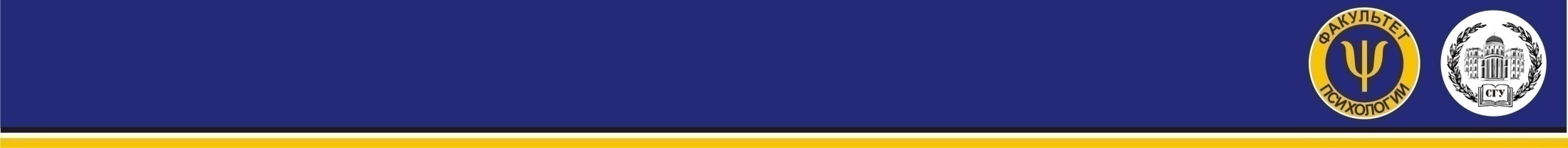 Спасибо за внимание!
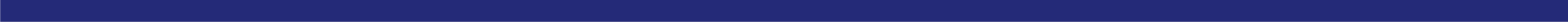 САРАТОВСКИЙ ГОСУДАРСТВЕННЫЙ УНИВЕРСИТЕТ ИМЕНИ Н.Г. ЧЕРНЫШЕВСКОГО Факультет психологии